Timothy, Titus, and Jude
Week Next-to-Last 
Still Christmas Shopping?
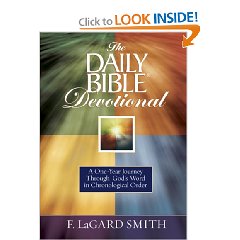 The Daily Bible Devotional ($15-20)
The Daily Bible Devotional Journal ($10-12)
1 Timothy Observations
Timotheos == God Honorer
Sound Doctrine == healthy teaching
Shipwrecked Faith of Alexander and Hymenaus (1613)
Handed over to Satan?
See also 1 Cor 5:5 and Matt 18:15-20
Seared consciences (1615)
Forbid marriage
Demand food abstinence
Appearance ain’t everything (1617)
What is the root of all kinds of evil? (1617)
Elders and Deacons (1614)
Elders
One woman man
Temperate
Self-controlled
Respectable
Hospitable
Able to teach
Not given to drunkenness
Not violent; gentle
Not quarrelsome
Not a lover of money
Manages family well (children respect)
Not a recent convert
Good reputation
Deacons
Worthy of respect
Sincere
Not much wine
Not pursuing dishonest gain
Hang on to deep truths w/ clear conscience
Must be tested
One woman man
Manage house well
Wives
Worthy of respect
Not malicious talkers
Temperate
Trutworthy
Worthy of full acceptance
“Christ Jesus came into the world to save sinners—of whom I am the worst.” 1613
“We have put our hope in the living God, who is the Savior of all men, and especially of those who believe.” 1615
Titus
The Gospel produces Godliness. There is no distinction between belief and behavior.
Your deeds prove or disprove your claim to know God.
Christian living always is self-sharing.
Good leadership is vital.
Deal with error quickly, because of #1.
The Gospel is the basis for everything.
Titus worked in Crete…
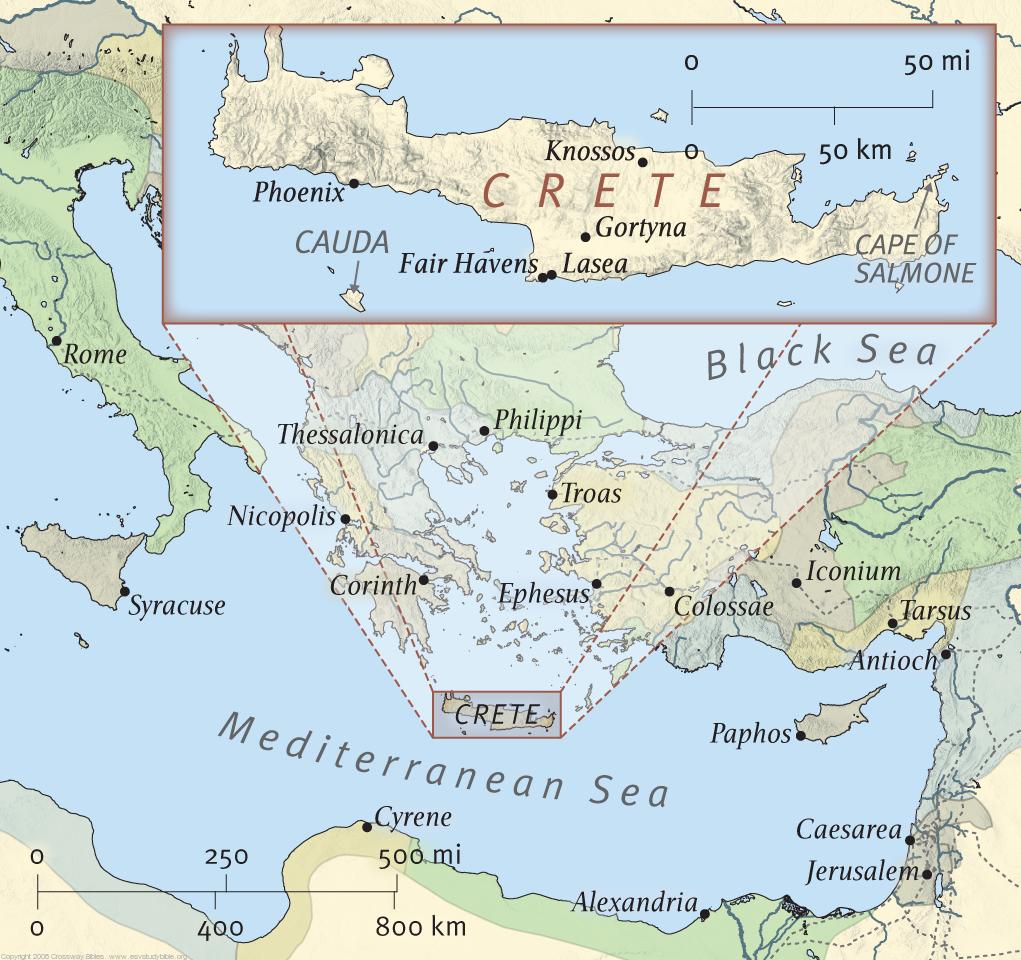 Ever heard of a Cretan?
Epimenides Paradox
“Epimenides was a Cretan who made one immortal statement: ‘All Cretans are liars.’” (1:12)
How does this affect his ministry?
Titus Observations
Elder Qualifications
Warning of False Teachers
Teaching Specifics
Older Men: be temperate, worthy of respect, controlled, healthy in faith, love, and endurance
Older Women: reverent, no slander, no addiction, teach what is good, train the younger to love families, be self-controlled, pure, busy at home, kind, subject…
Young men: be self-controlled. Integrity, seriousness, and soundness.
Slaves: be subject, please masters, don’t steal, don’t talk back, show trustworthiness that Glorifies God!
Titus taught a class that asked hard questions…
(1620)
Rabbi Hillel was asked, Why have the Babylonians round heads? To which he answered, ‘This is a difficult question, but I will tell the reason: Their heads are round because they have but little wit.”
Will excrement smell in Paradise?
Does something holy come from your gut?
2 Timothy
Sincere faith in a single-spiritual-parent house (1620)
Be a good soldier, a good Olympian, a good Farmer (1621)
A trustworthy saying: “If we died with him, we will also live with him; if we endure, we will also reign with him. If we disown him, he will disown us; if we are faithless, he will remain faithful for he cannot disown himself.”
Don’t quarrel!
Respect for God’s Word
James: practical!
Probably the half-brother of Jesus
James the Just (a Nazarite)
The James Ossuary: don’t get your hopes up
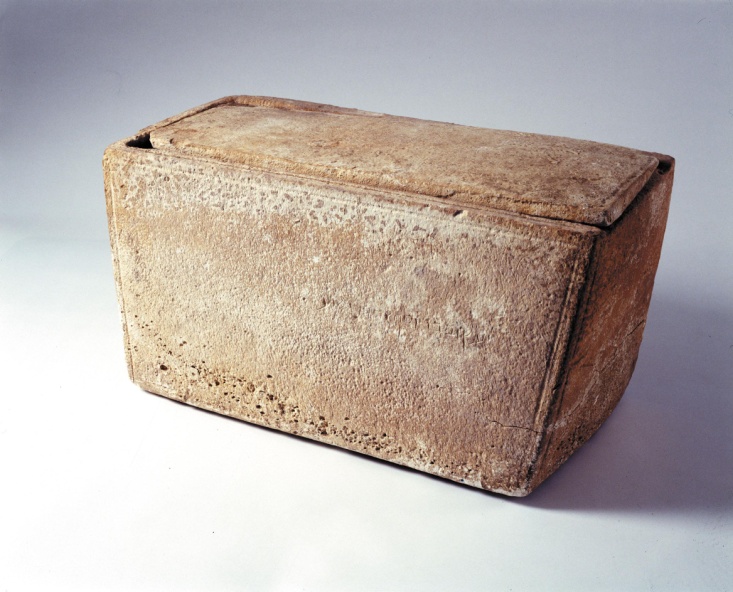 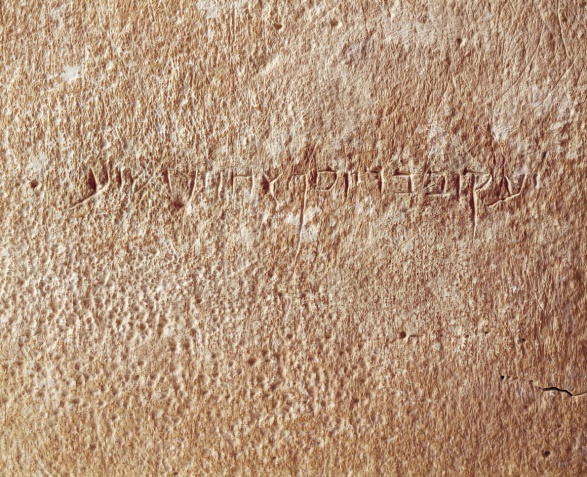 James
What is real religion?
What is the real church supposed to do?
Why do people fight?
What does faith accomplish?